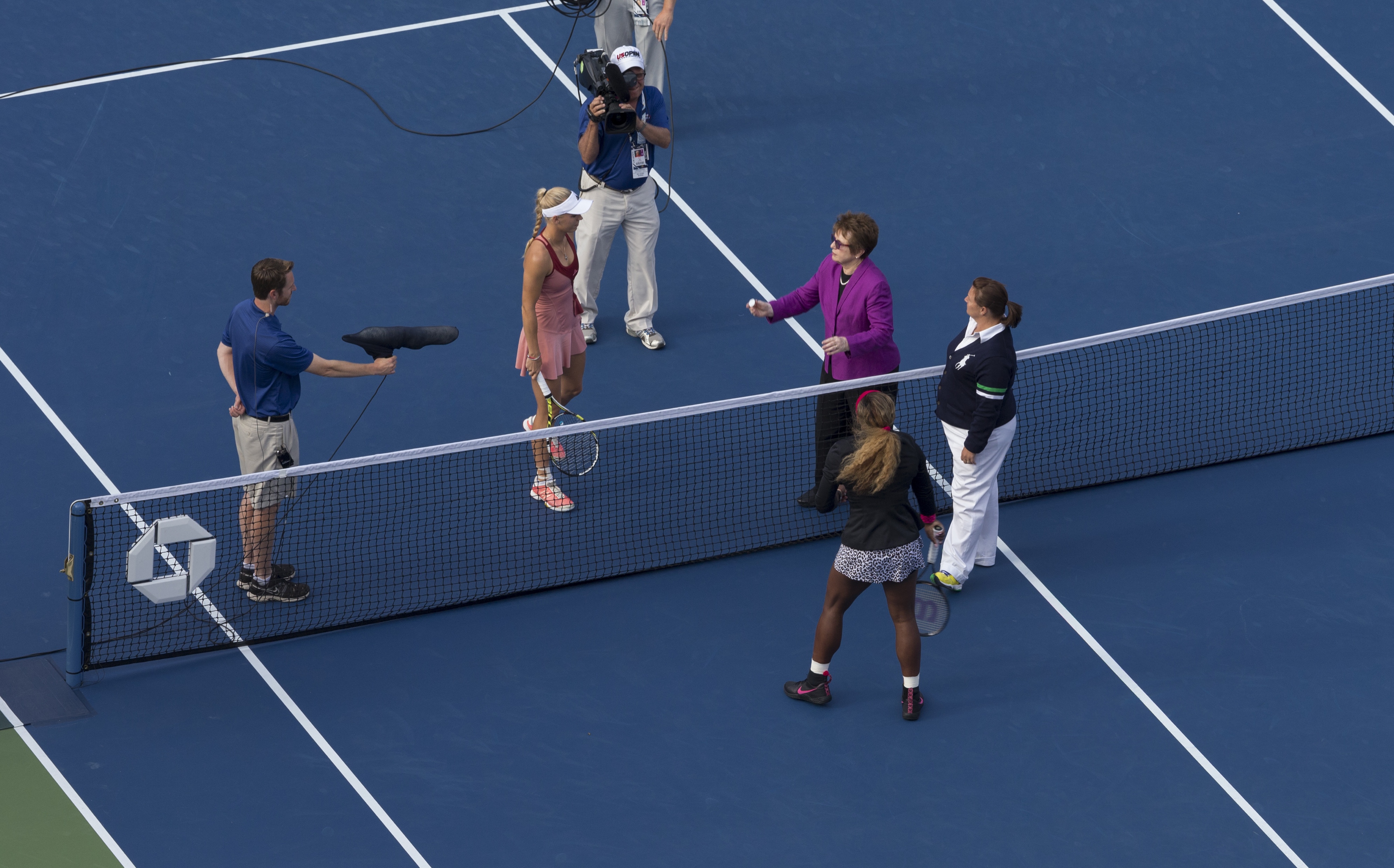 This is the women’s final of the US Tennis Open in New York.
What is happening?
Toss the same coin three times, one after the other.
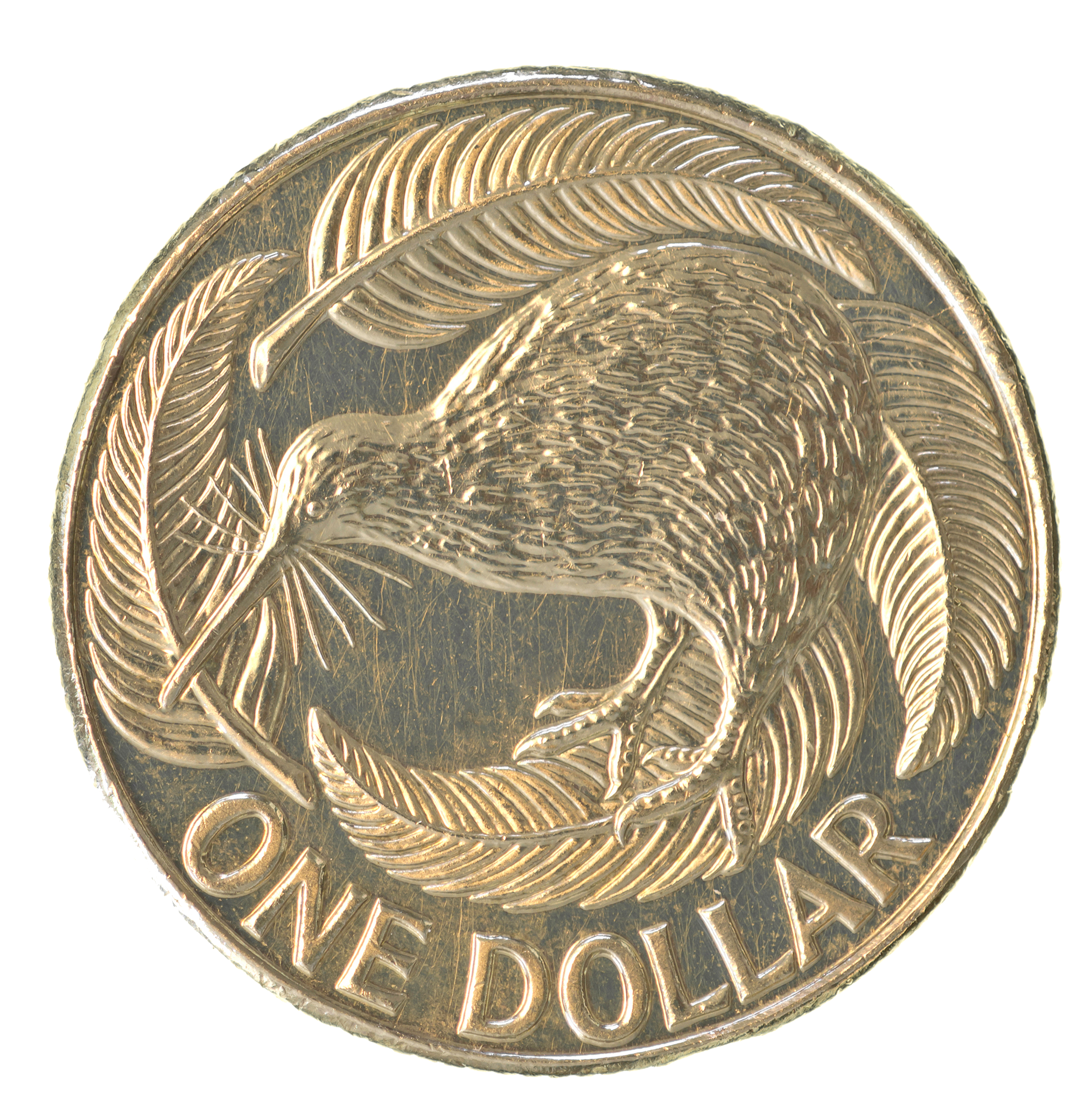 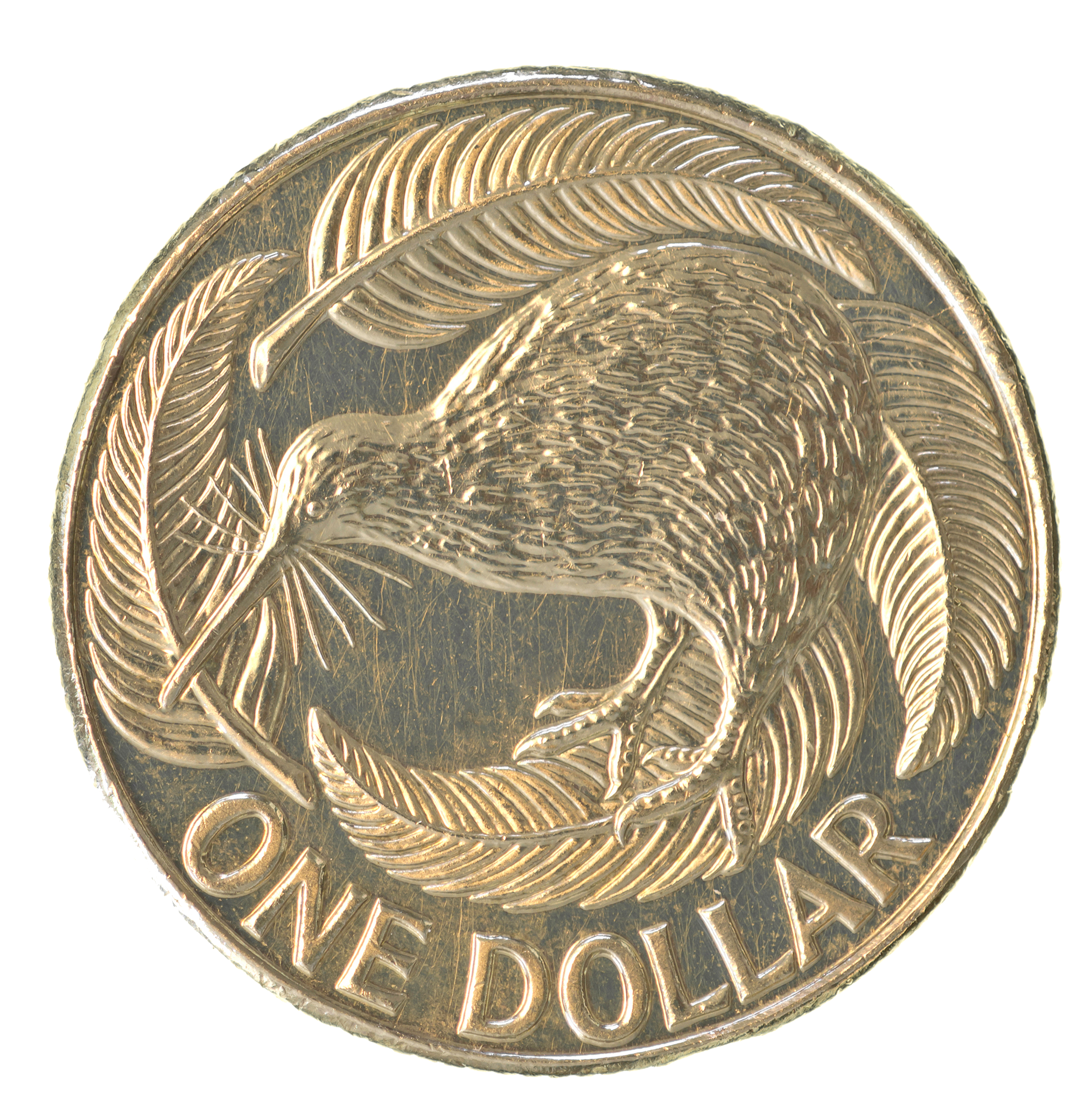 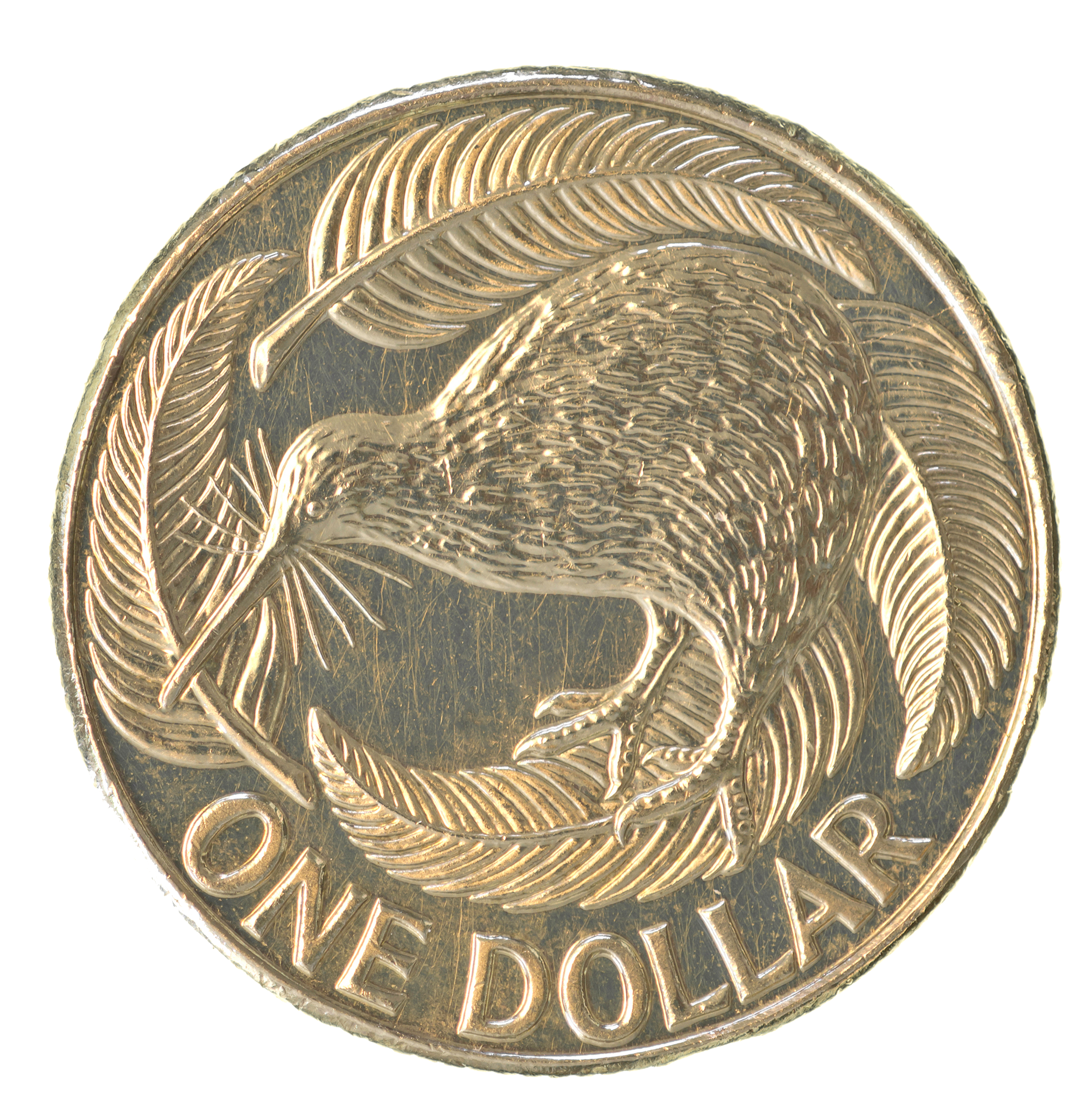 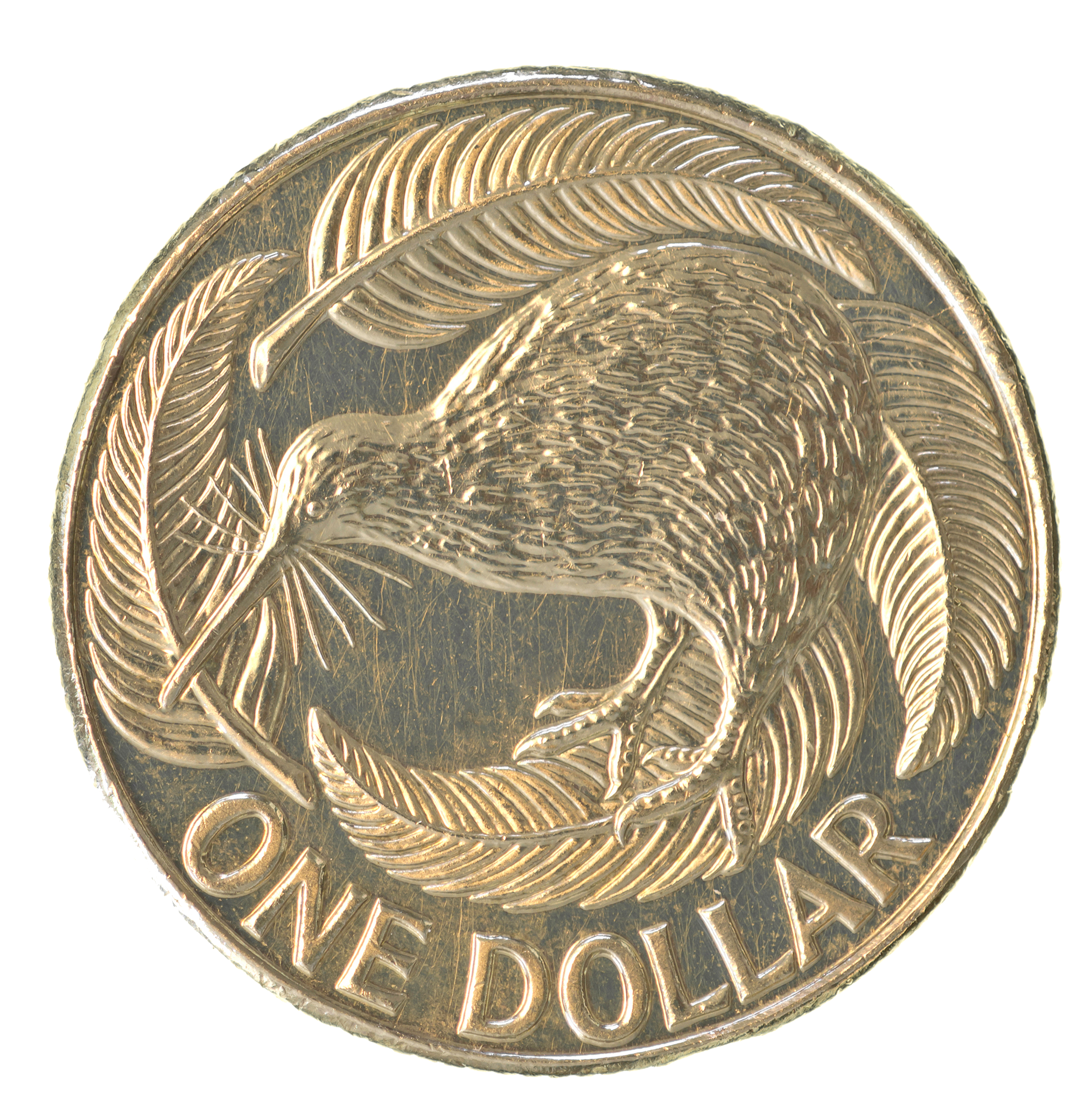 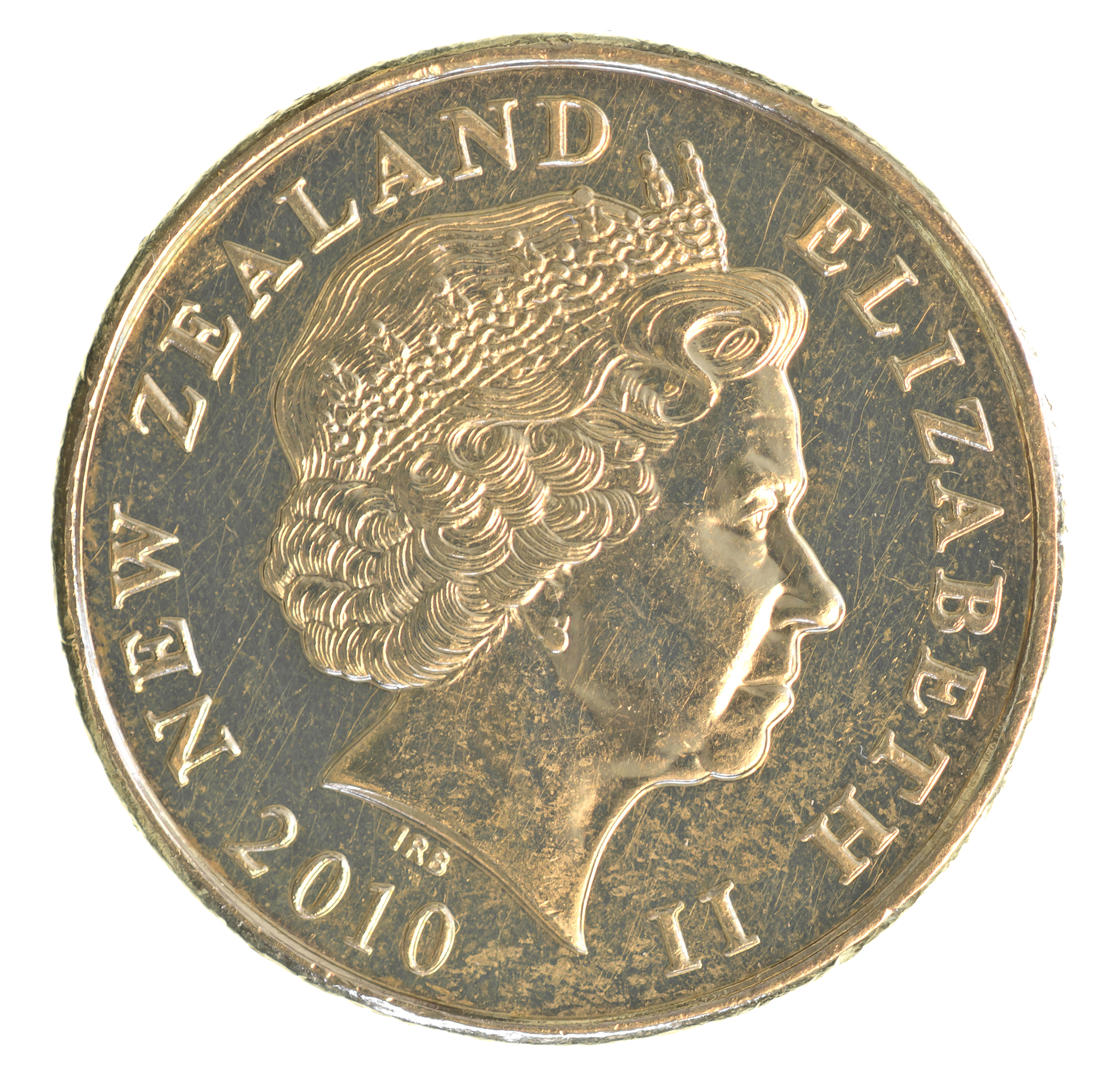 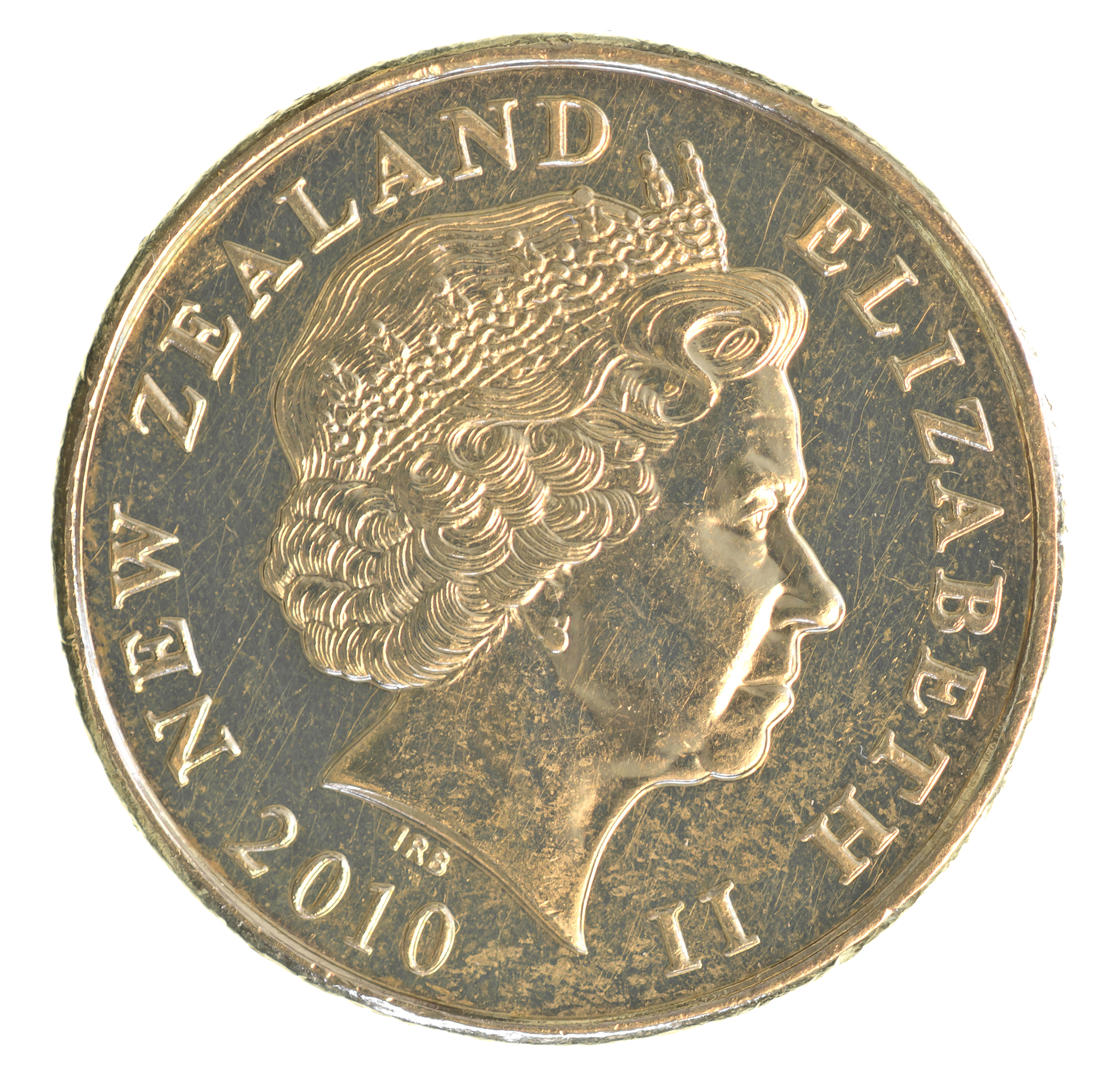 If the result is not two heads and one tail:
You lose!
If the result is two heads and one tail:
You win!
There are four things that can happen:
3 heads, 3 tails, 2 tails and 1 head,2 heads and 1 tail.
The chance of winning must be 25%.
I agree that there are four things that can happen but I don’t think they are equally likely.
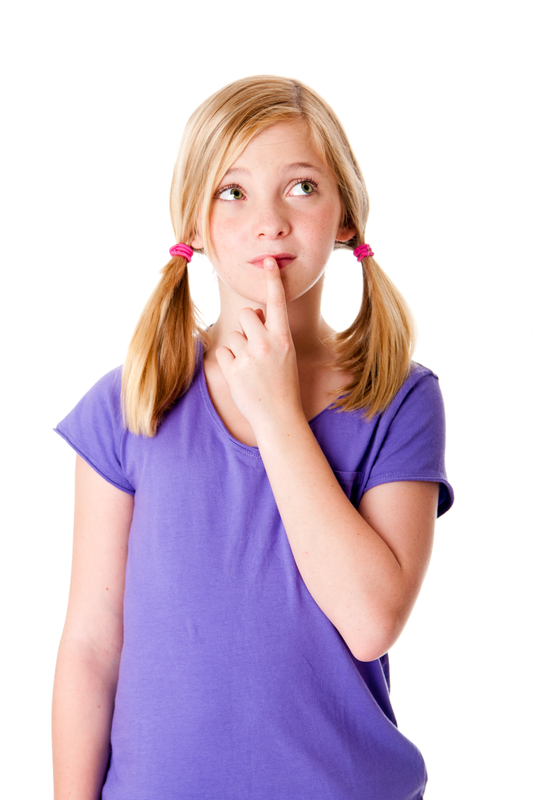 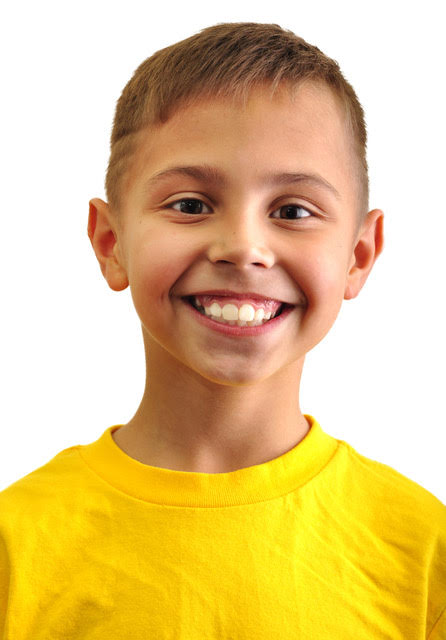 Jo
Brian
Third Toss
Second Toss
First Toss
H
H
H
H
H
H
H
T
T
T
T
T
T
T
Second Toss
Third Toss
Fourth Toss
First Toss
H
H
H
H
H
H
H
H
H
H
H
H
H
H
H
T
T
T
T
T
T
T
T
T
T
T
T
T
T
T
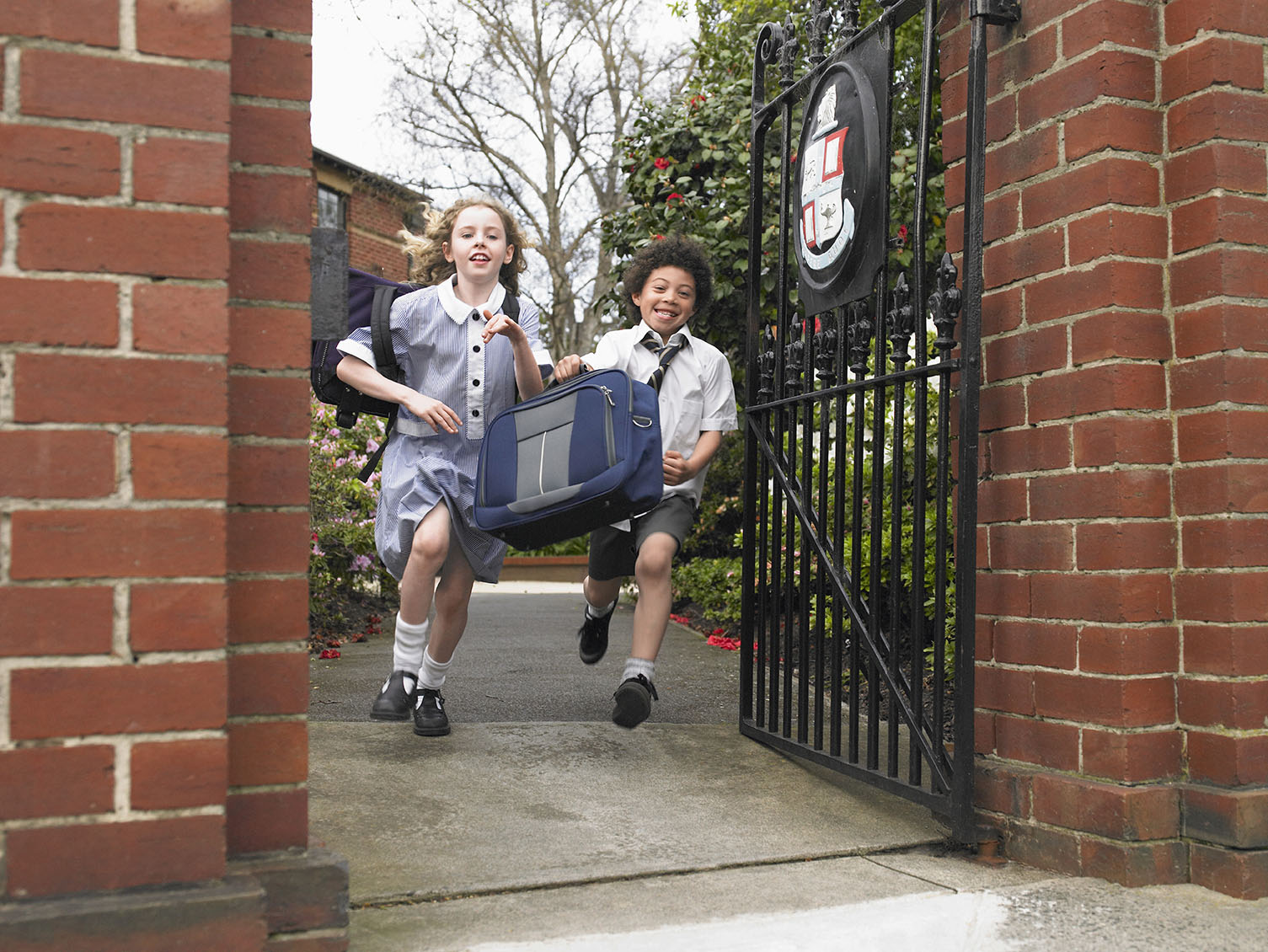 Imagine you counted the first twenty students who went through the school gate at the end of school. How many of the students would you expect to be females?
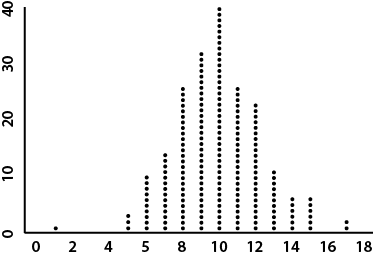 Numberof trials
Number of heads
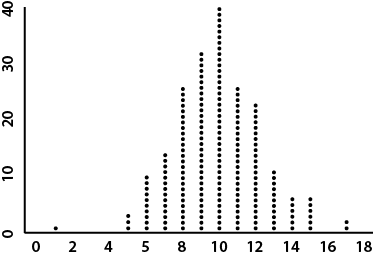 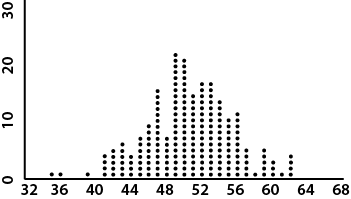 Number of trials
Number of trials
Number of heads
Number of heads
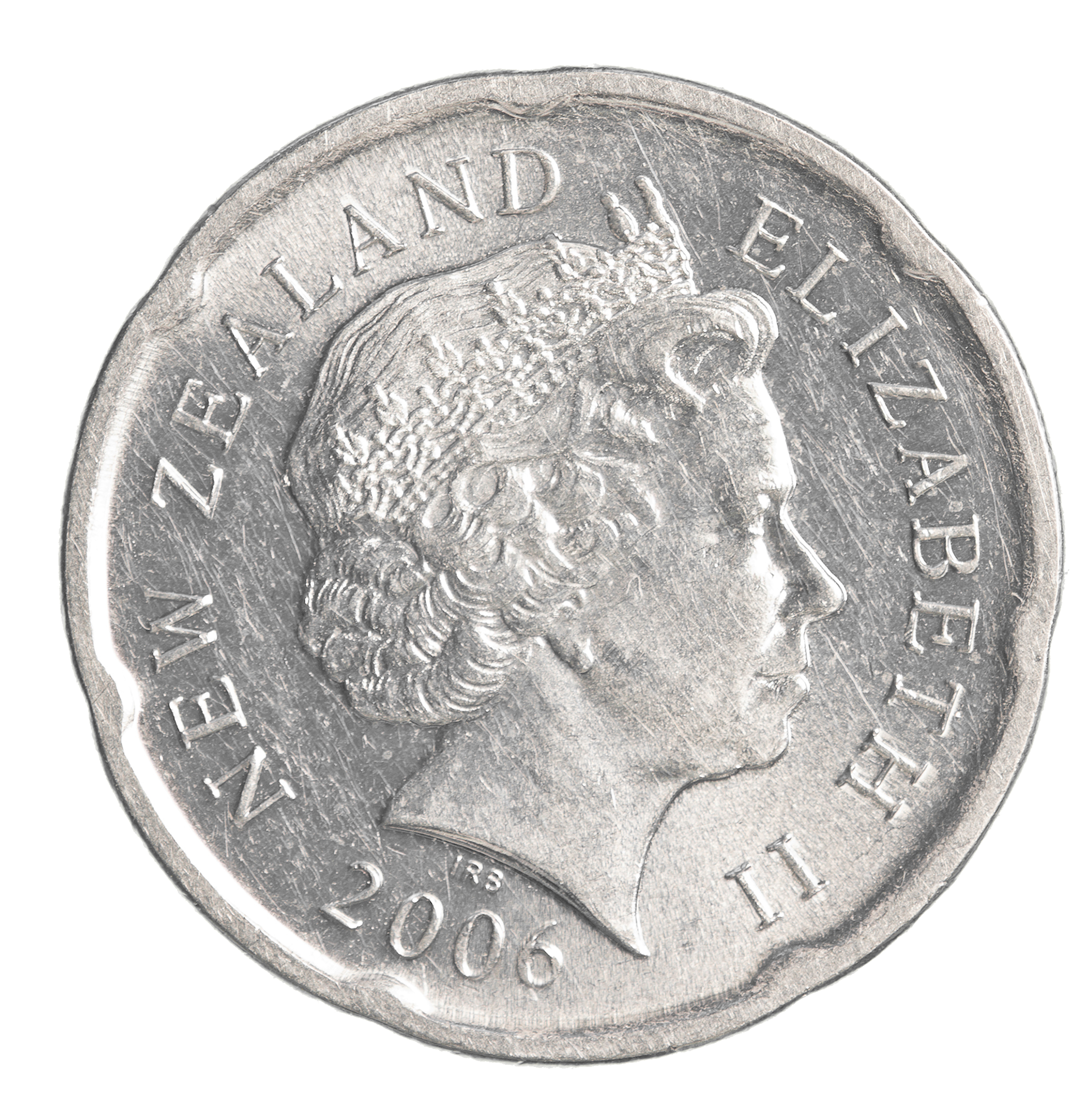 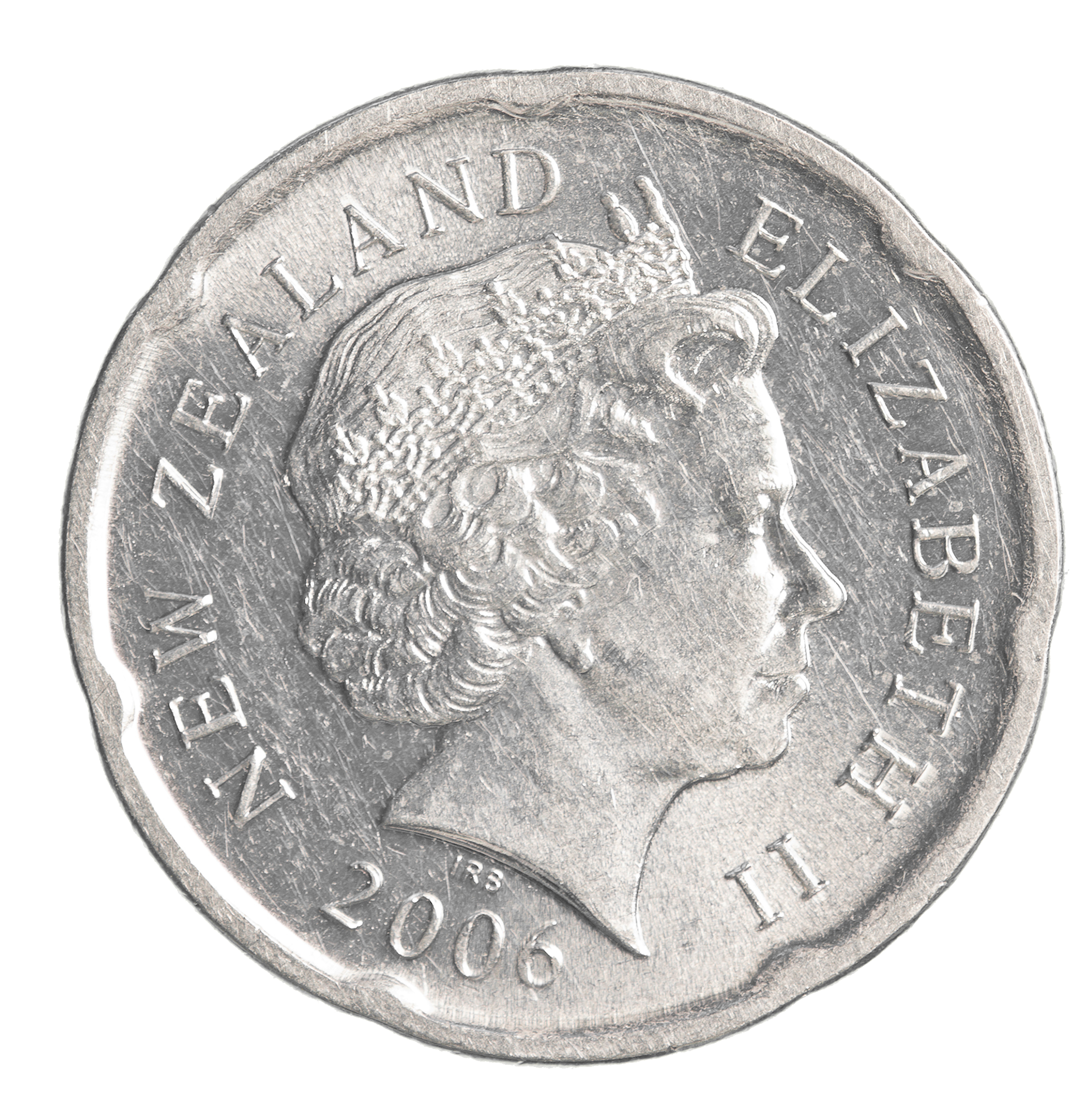 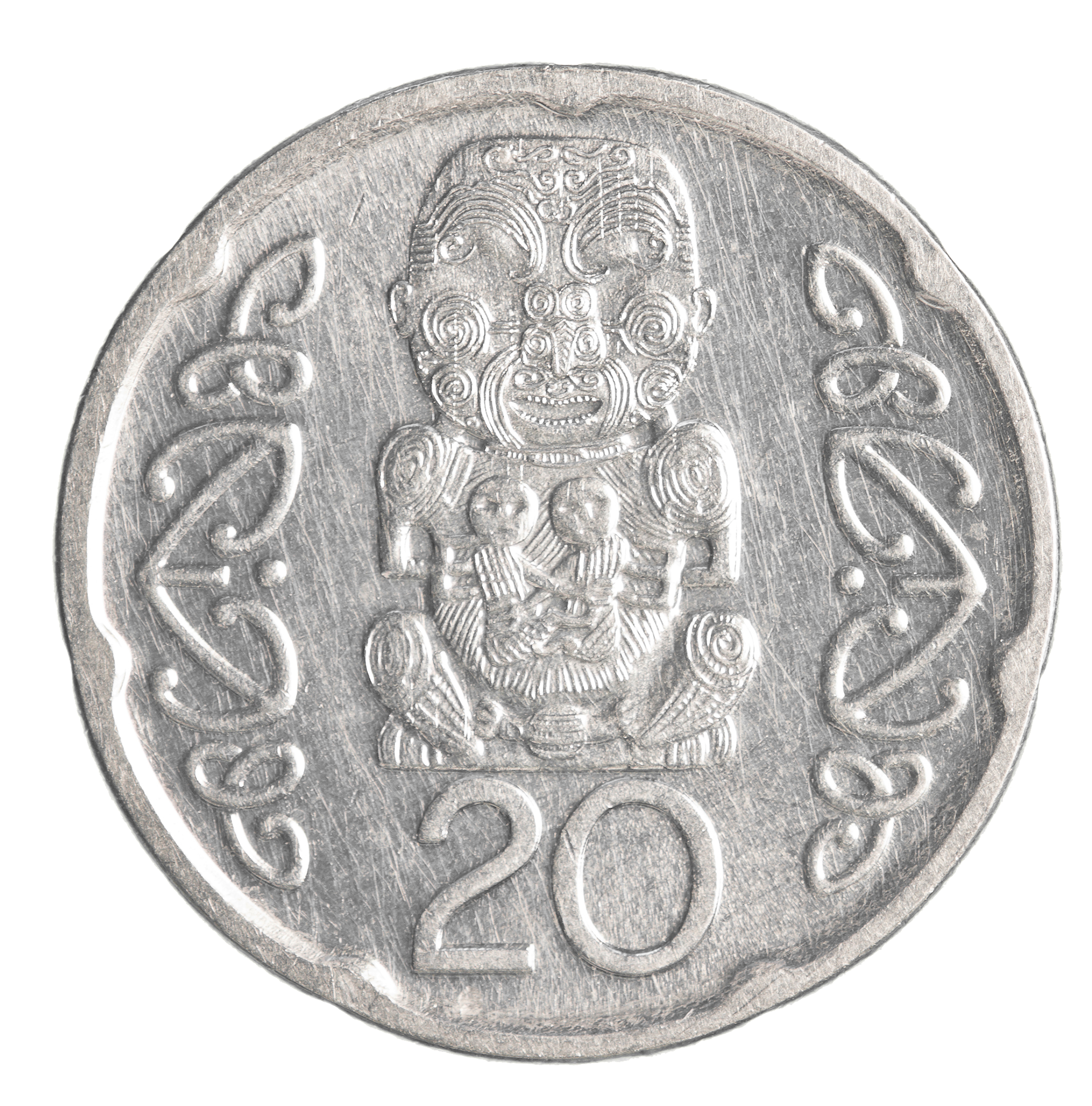 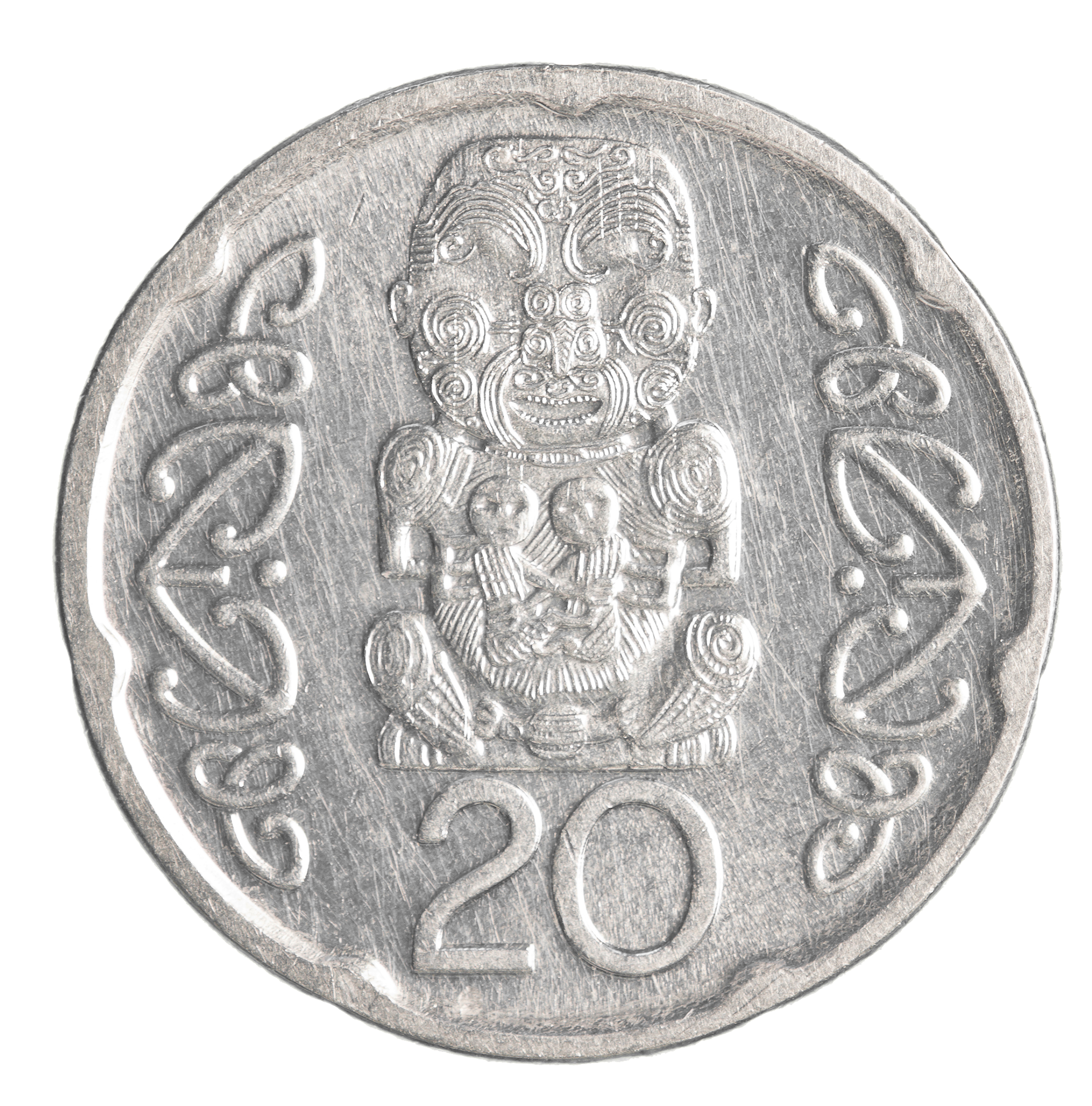 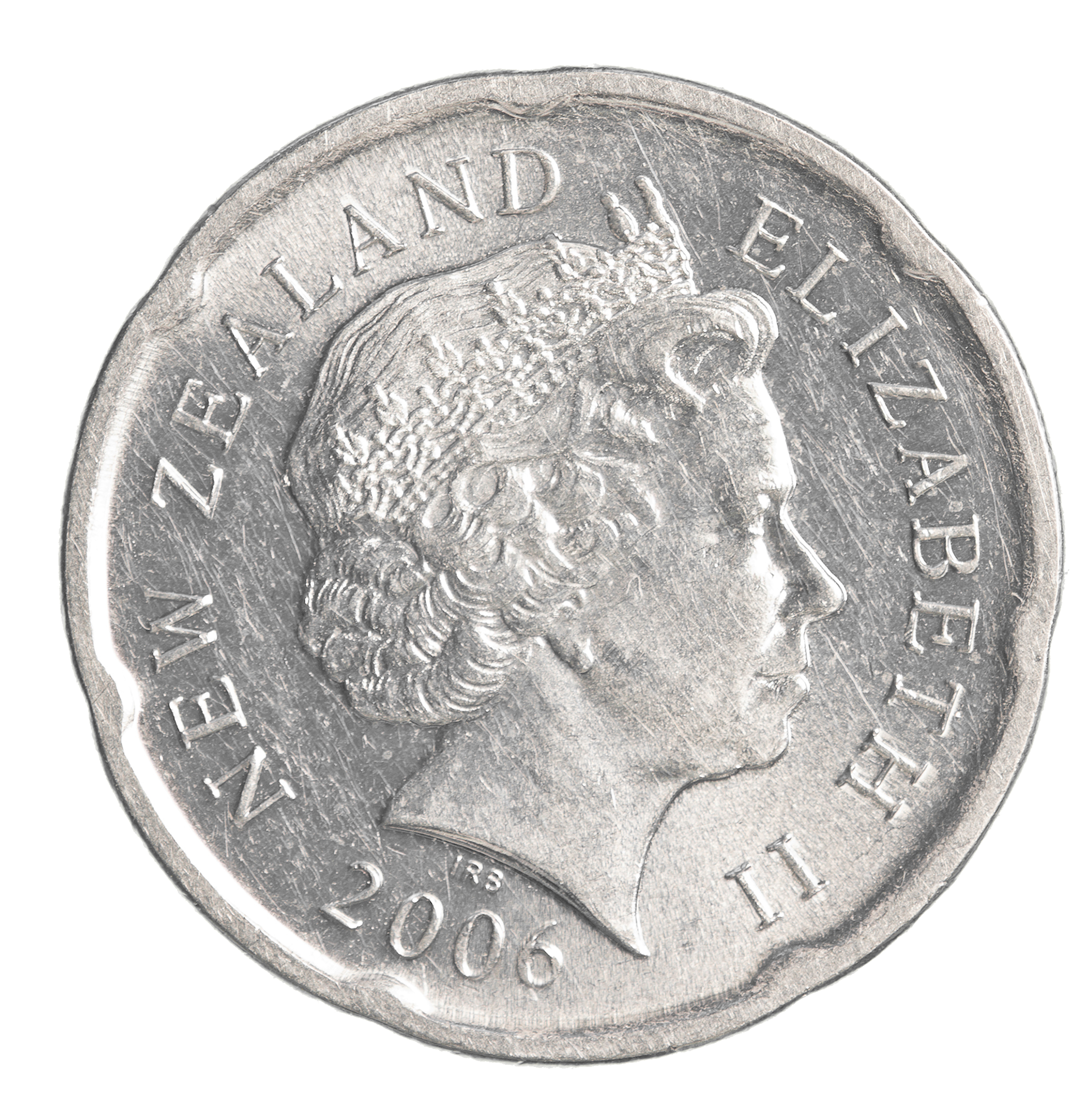 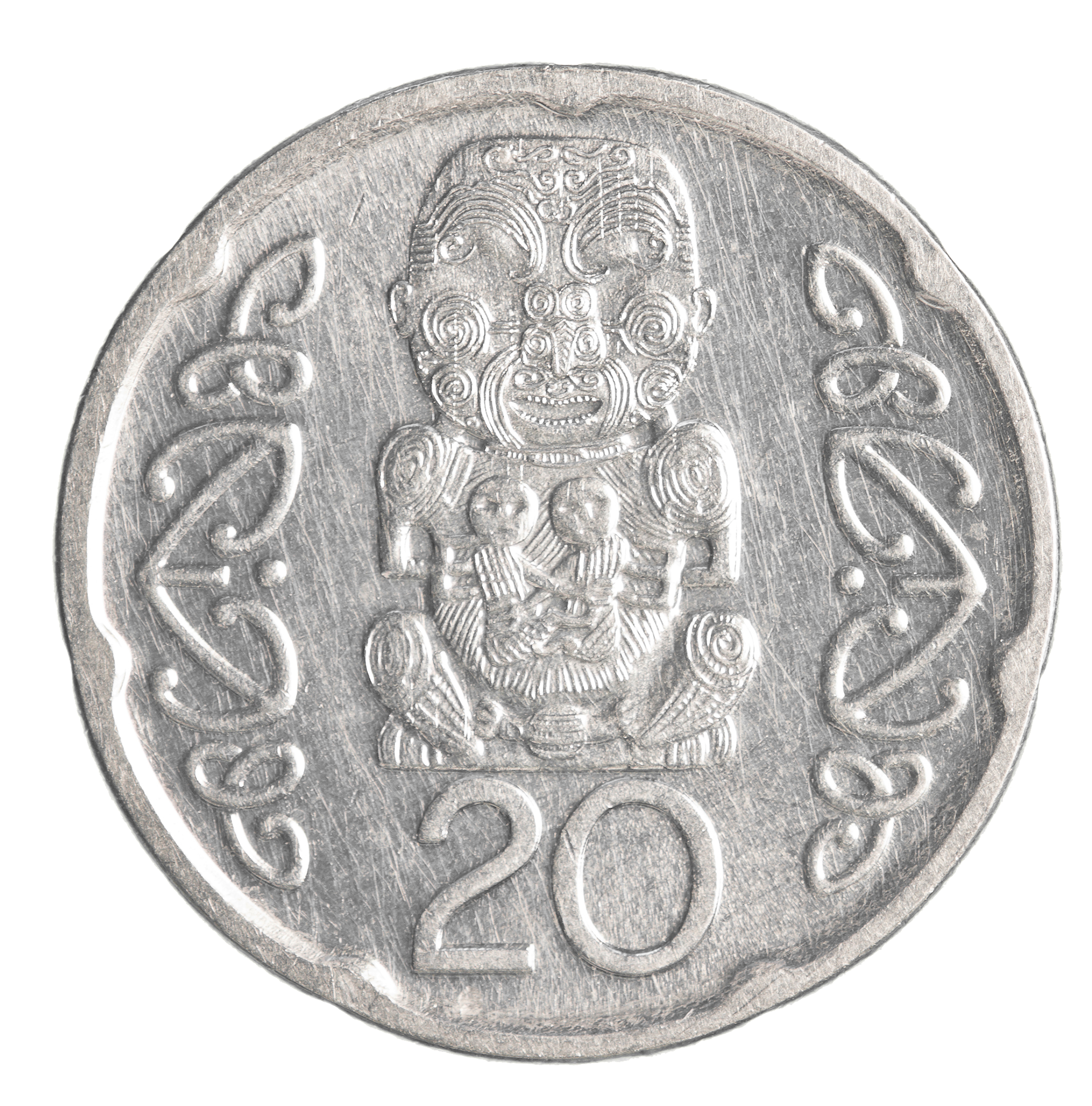 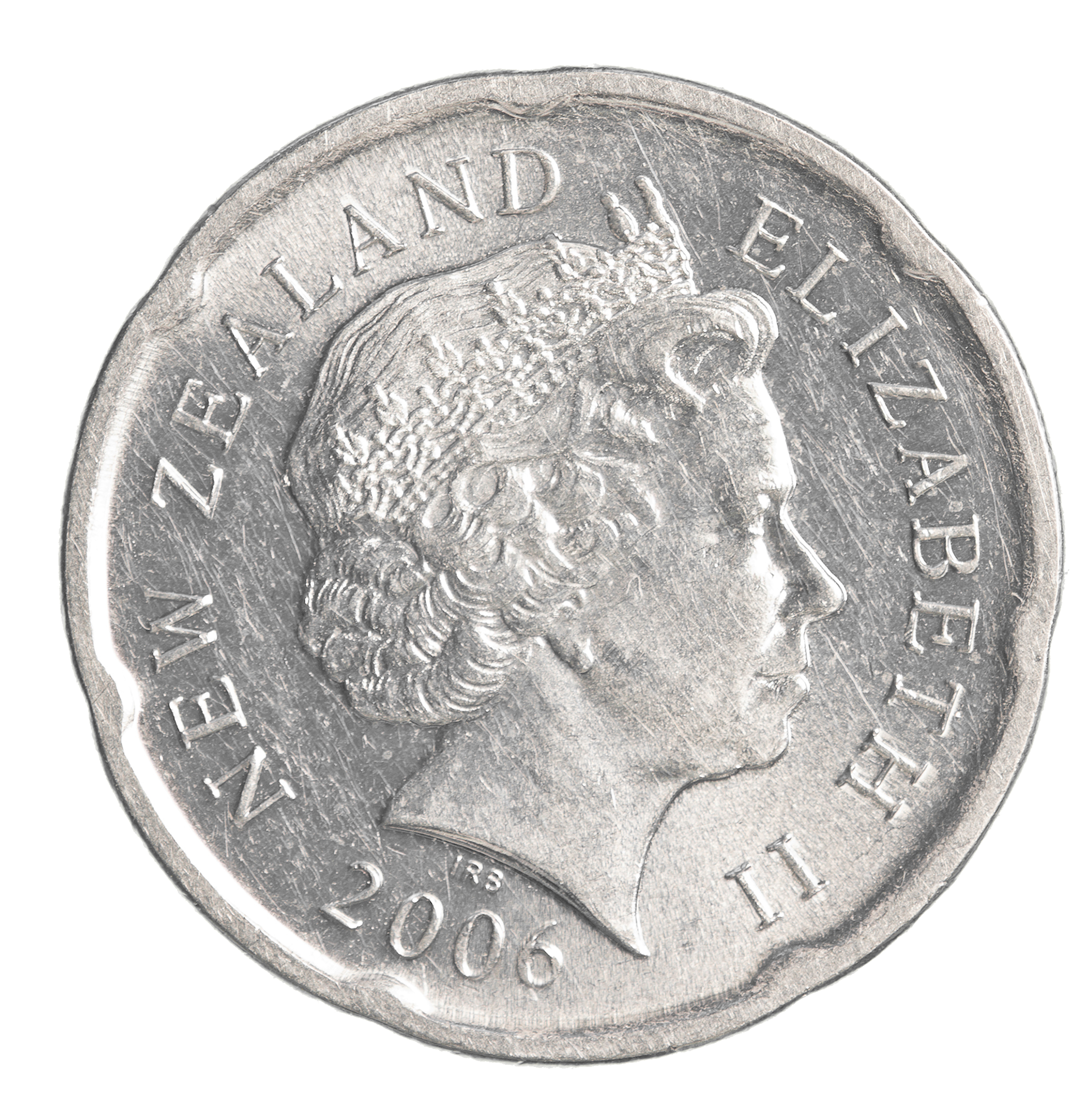 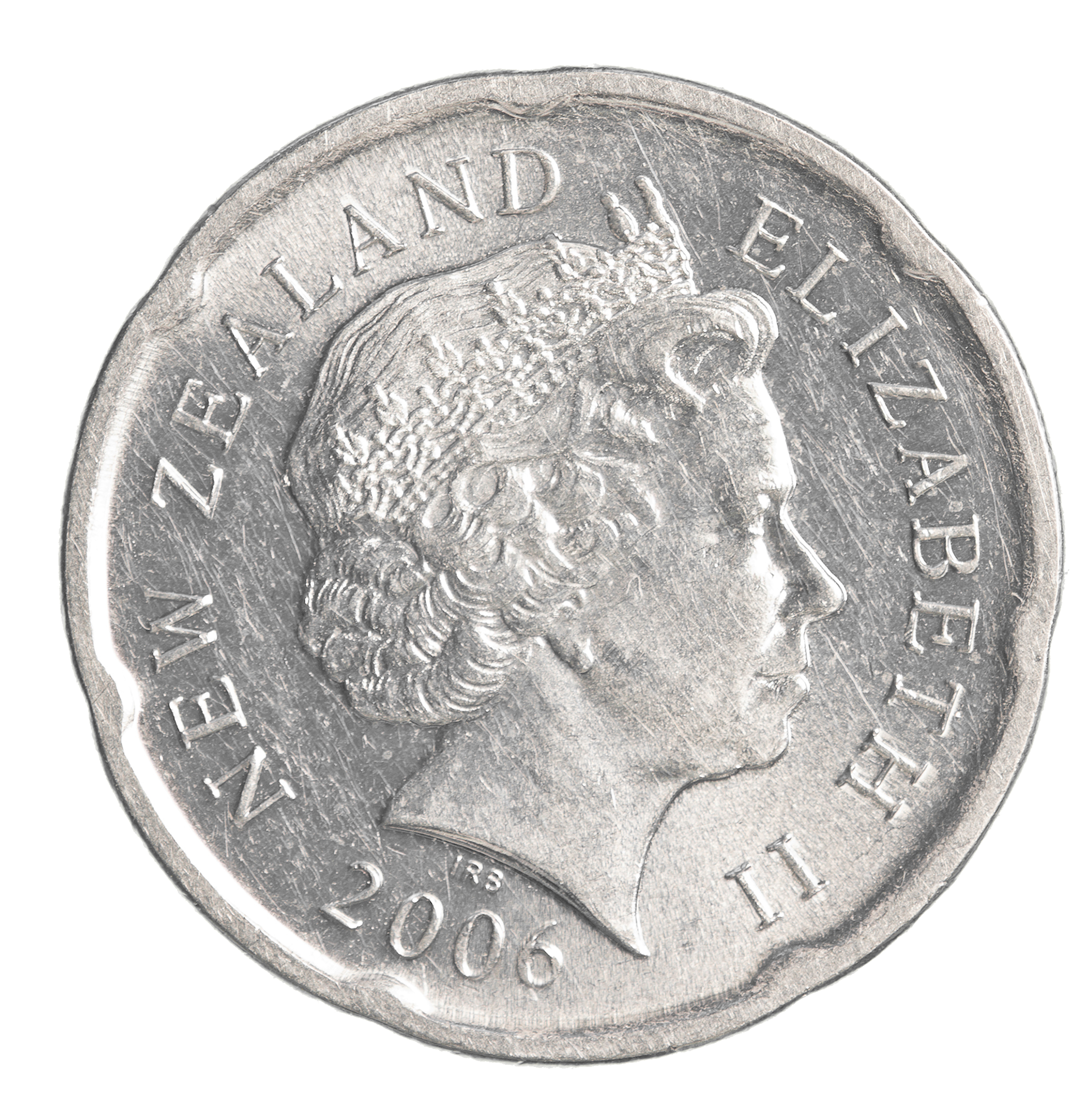 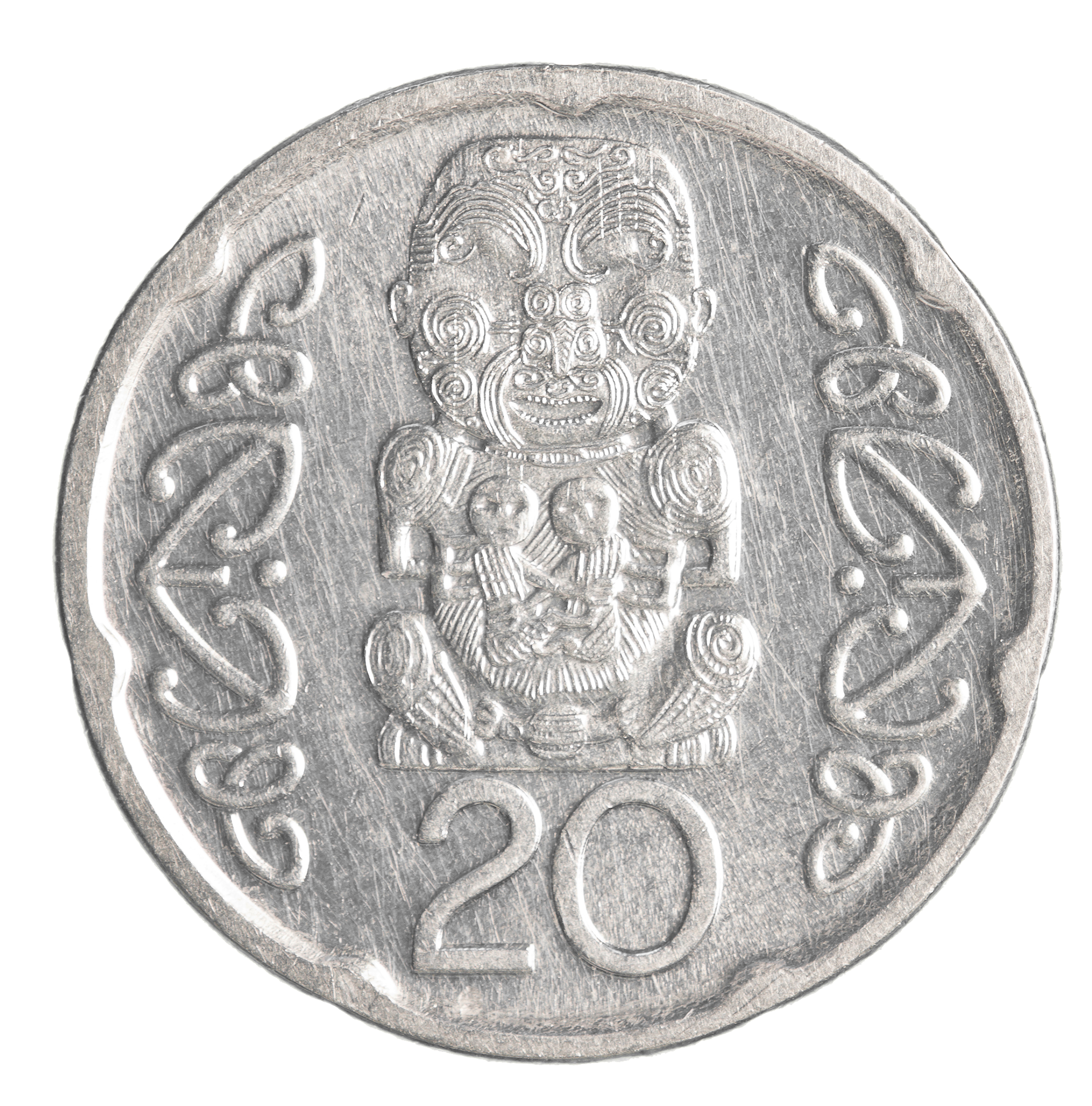 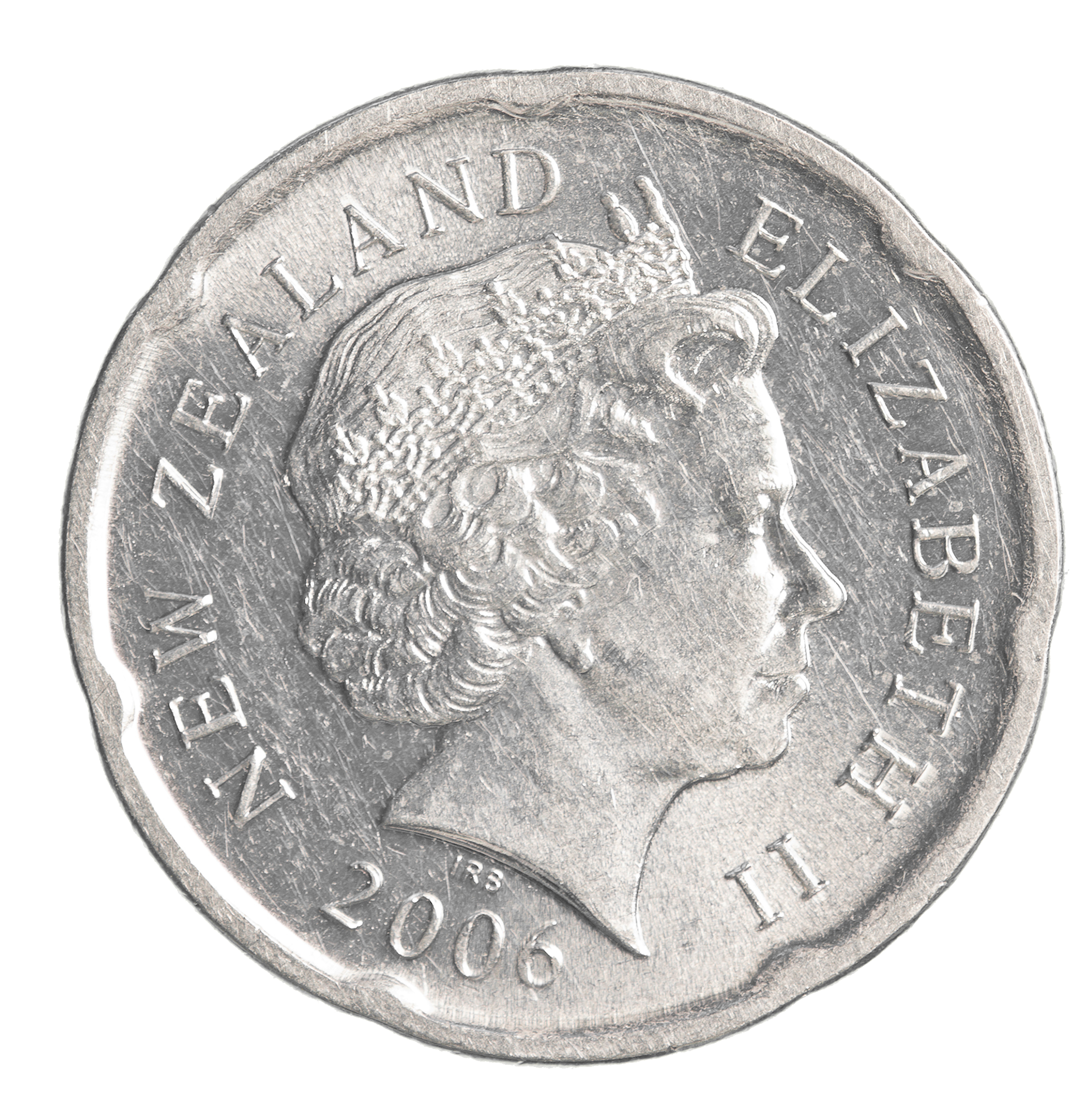 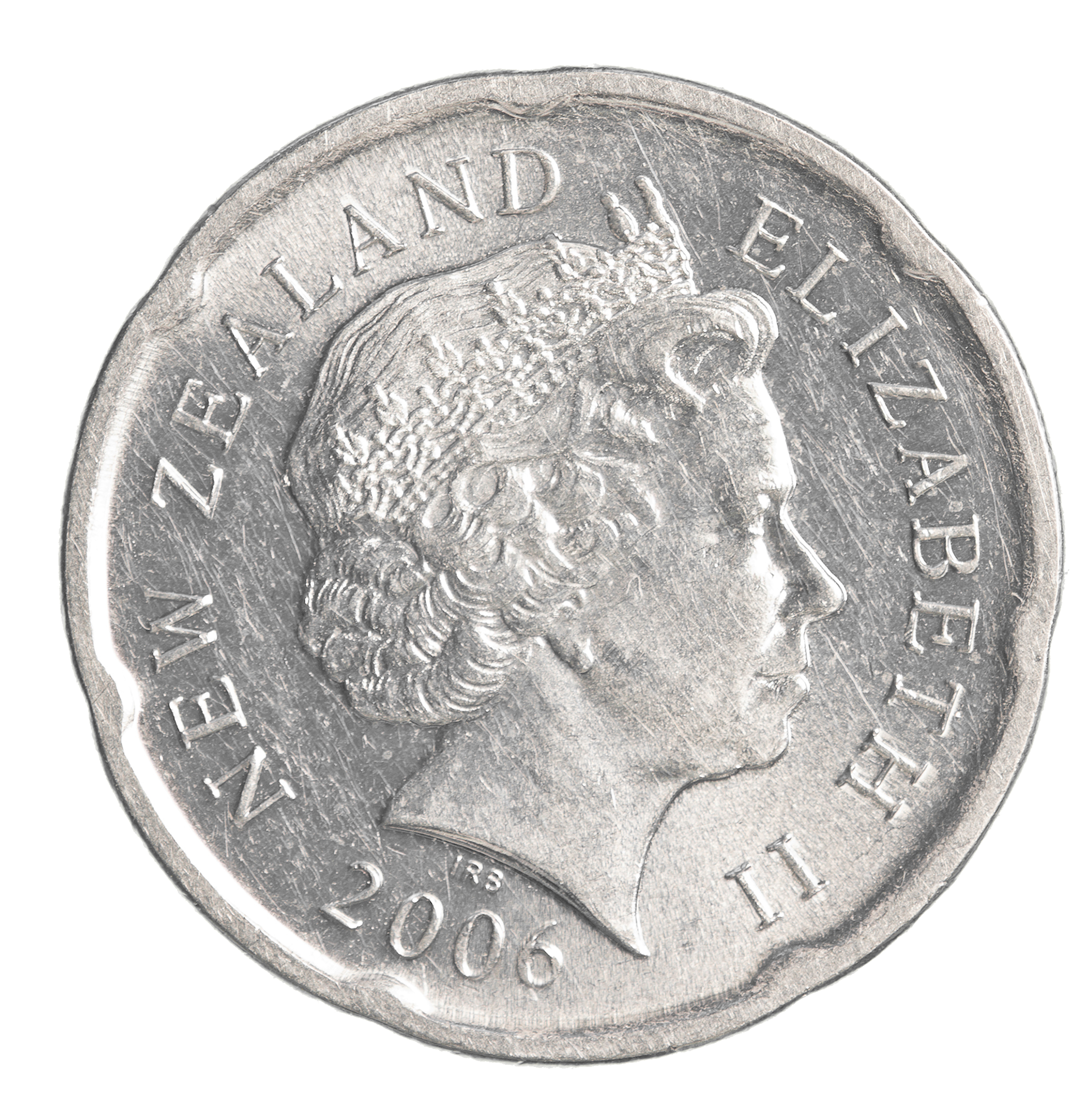 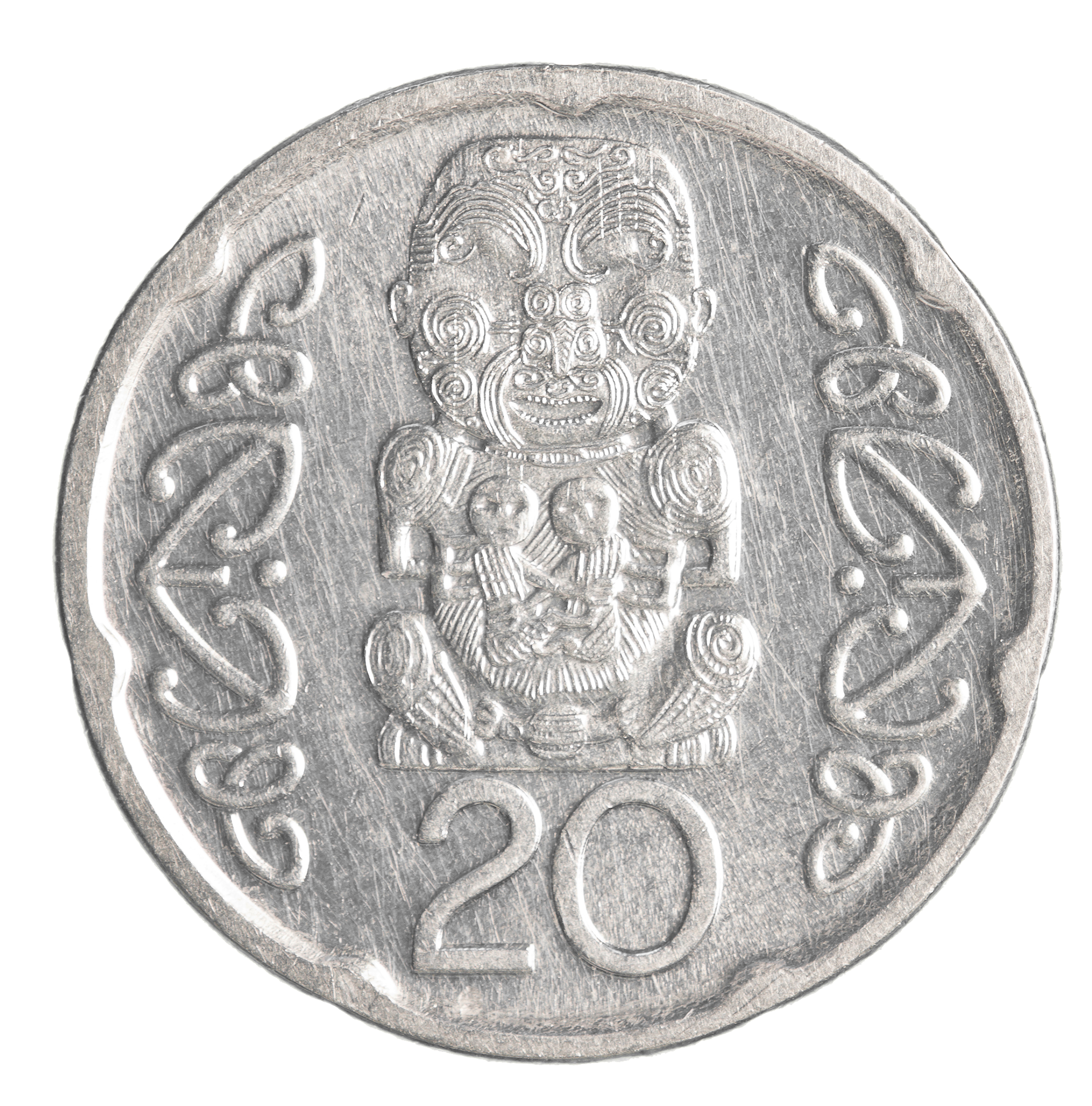 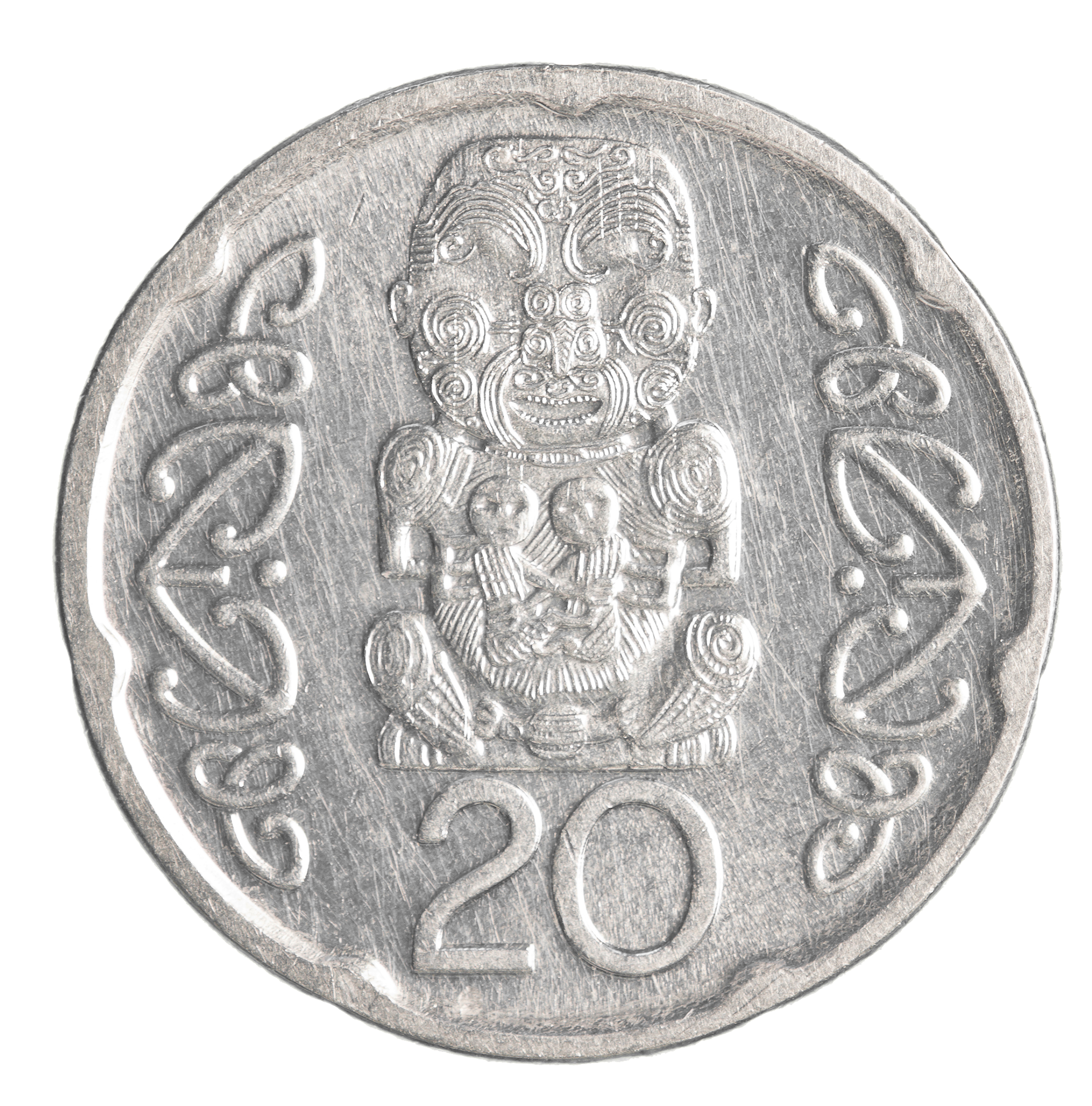 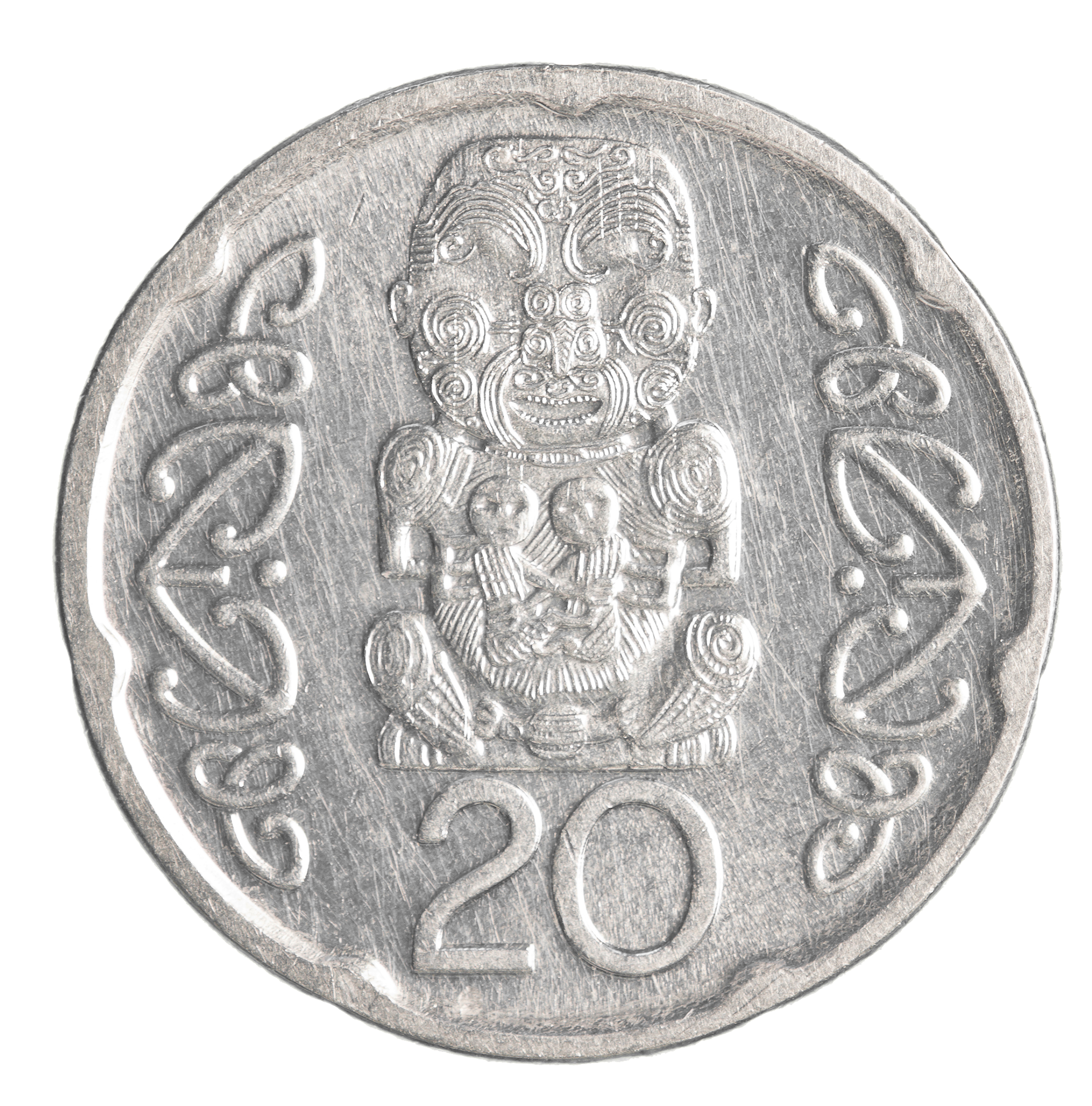 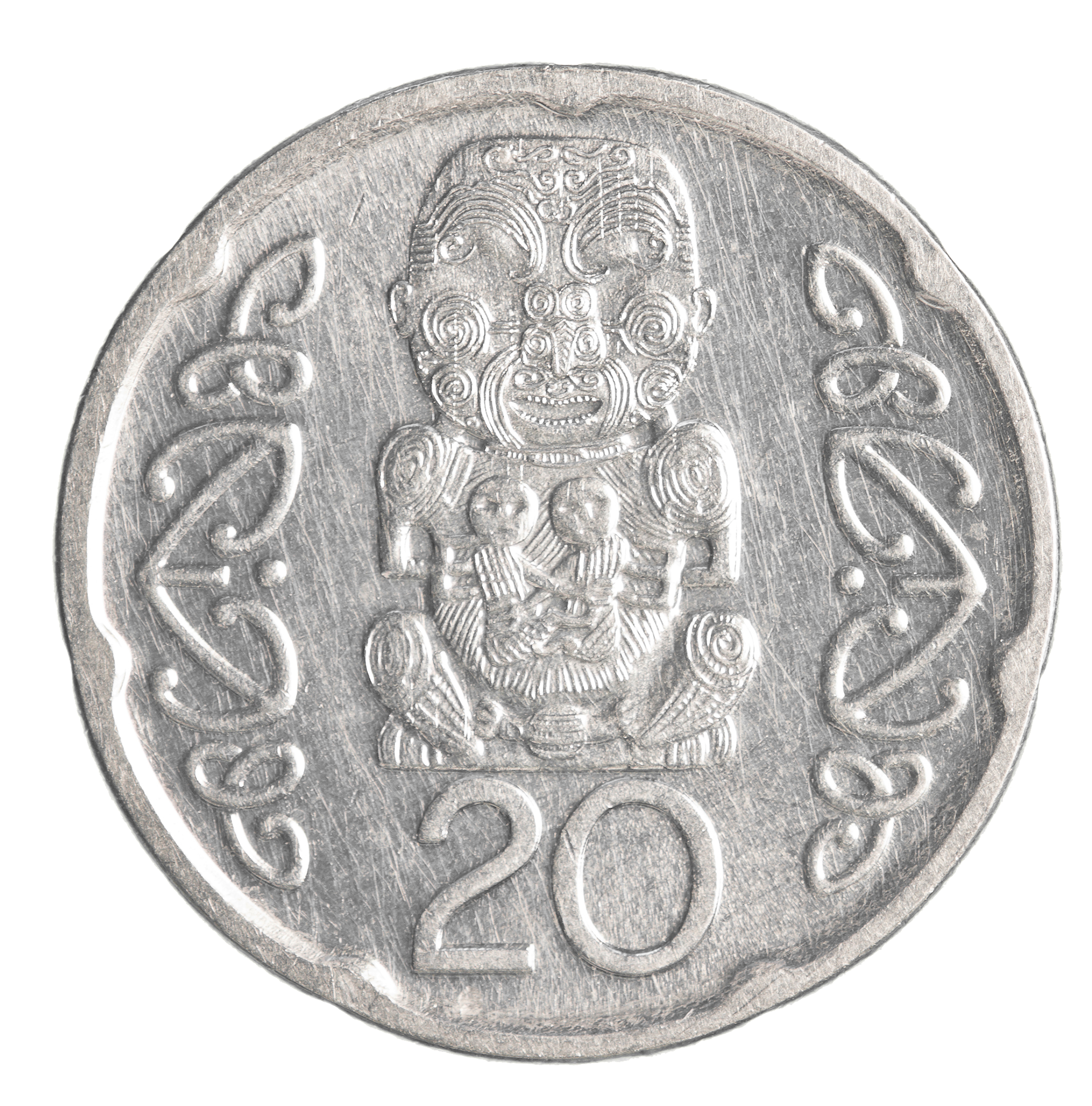 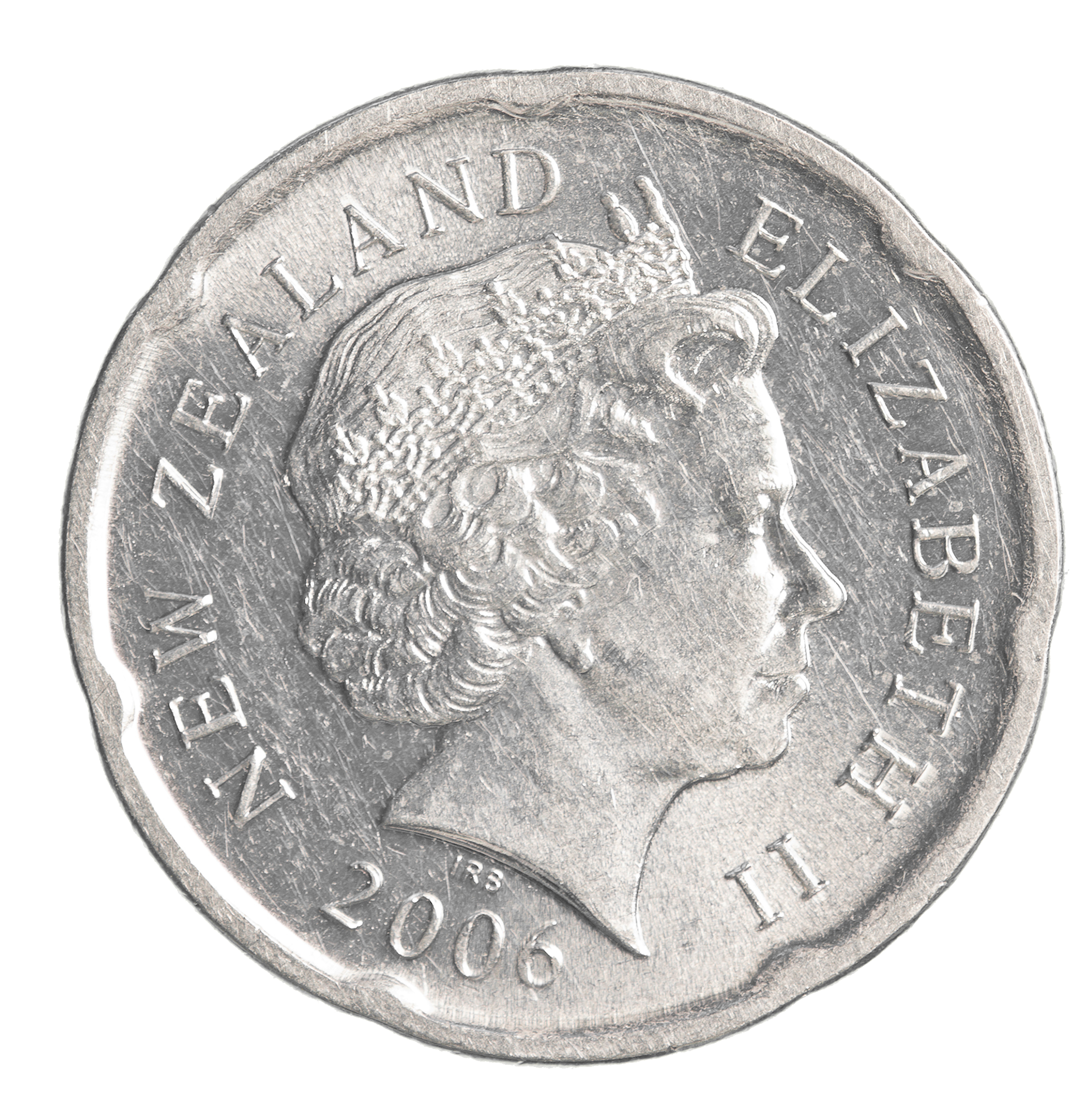 22mm
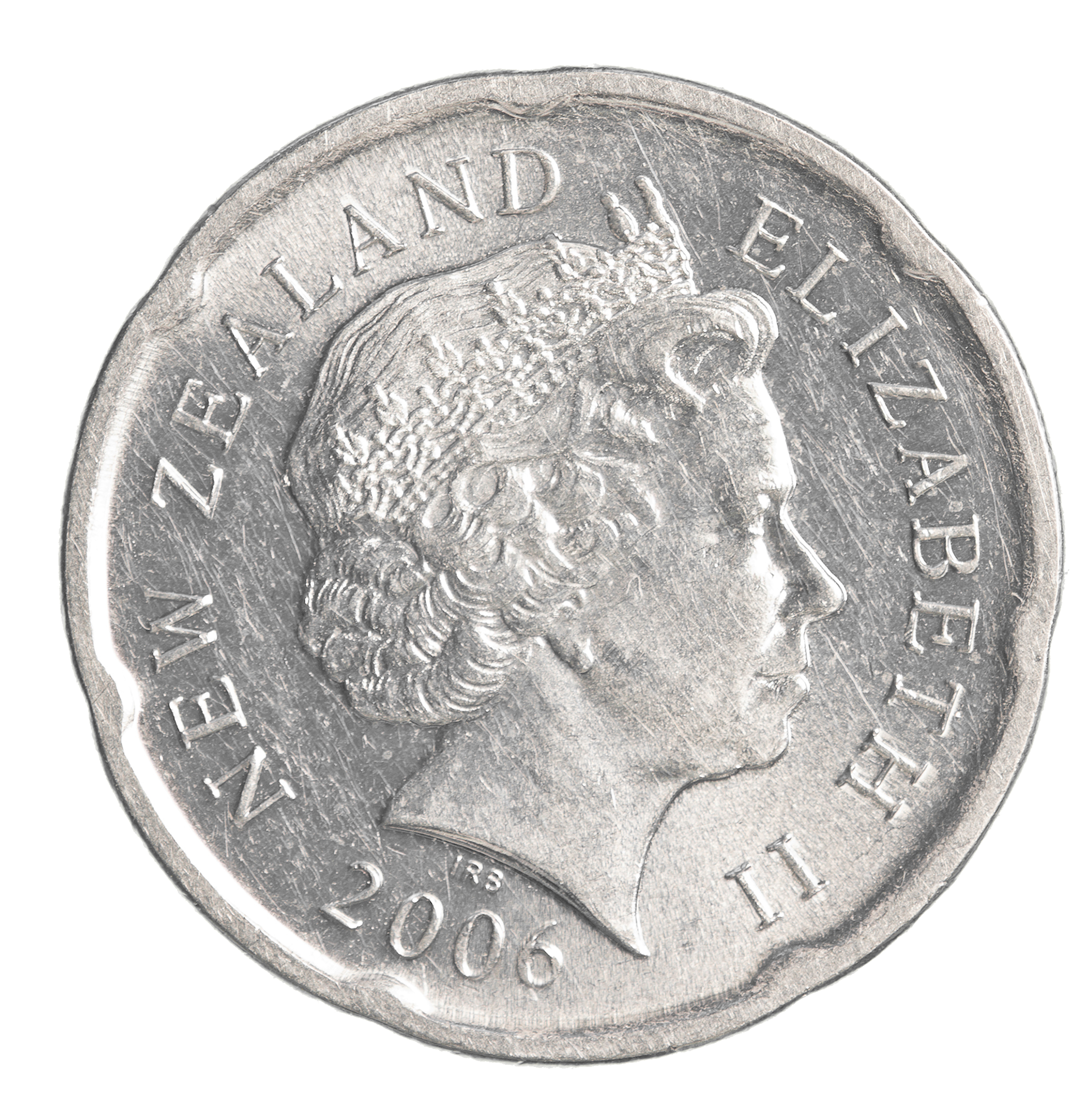 44mm
Player One
Player Two
Paper
Paper
Paper
Paper
Scissors
Scissors
Scissors
Scissors
Rock
Rock
Rock
Rock
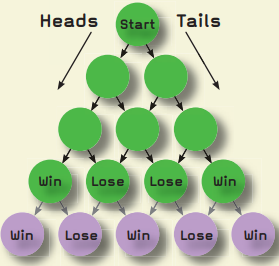 HHT
TTH
TTT
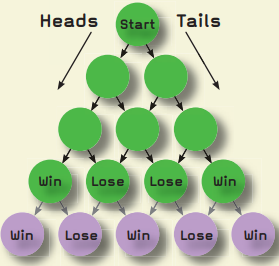 HHH
HHT
TTH
TTT
HTH
THT
THH
HTT
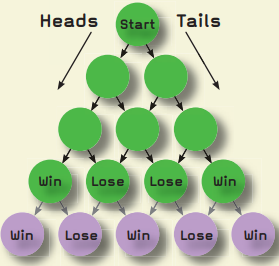 TTTT
HHHH
HHHT
HHTT
TTTH
HHTH
HTHT
TTHT
HTHH
THHT
THTT
THHH
TTHH
HTTT
THTH
HTTH